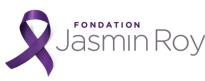 AN OVERVIEW OF THE SPECIFICITIES
OF LGBT ETHNO-CULTURAL GROUPS
IN CANADA IN 2017
EXCERPTS FROM A SURVEY CONDUCTED
ON BEHALF OF FONDATION JASMIN ROY
TABLE OF CONTENTS
CROP
2
Preamble
Fondation Jasmin Roy commissioned CROP to conduct a study of the members of LGBT communities in Canada in order to take stock of their current realities as well as determine their specific values and needs.
This project was made possible through the contributions of Québec’s Ministry of Justice under “The Fight Against Homophobia” program, of the Royal Bank of Canada, the City of Montreal, the Government of Canada, the Government of New Brunswick and the Government of Nova Scotia.
An overall report of findings was issued detailing differences based on age, sexual orientation, gender identity and region, and including a description of the methodology used in the survey.
The purpose of this separate document is to bring out the particular realities of  the various LGBT ethno-cultural groups. To this end, we performed a comparative analysis of results between the answers given by respondents of “visible” ethnic origins with those of respondents of Caucasian descent.
Only the results from questions that show significant differences between respondents of “visible” ethnic origins and those of respondents of Caucasian descent are presented in this report; as mentioned above, the overall survey results were detailed in the general report.
The respondents’ ethnic origin was ascertained via the question on the following page.
3
CROP
Preamble
Question used to determine ethnic origin
Which of the following groups do or did your parents belong to?
Please select all that apply
CROP
4
Preamble
We considered all respondents of Aboriginal, Asian, Arab, Latin American, Caribbean, Afro American and African descent as “visible” ethno-cultural groups. However, given the relatively small sample sizes of these individual sub-groups, we grouped them under two broad denominations when comparing them to the group of respondents of Caucasian descent: Aboriginals and other Non-Caucasians.
The sample was not weighted on the basis of ethnic origin: as happens in most surveys, cultural communities are particularly harder to reach and are therefore somewhat under-represented.
That said, the sample includes a rich diversity of ethnic origins, in proportions that are relatively consistent with the presence of the various cultural groups in the Canadian population. 
Also, a preliminary analysis of results revealed a substantial age difference between Caucasian and non-Caucasian respondents, the latter group being significantly younger than the first, we decided therefore to compare the findings of these groups’ populations under 55 years of age, hence reducing the impact that the age difference may have on the results.
Nonetheless, the respondents in “Other non-Caucasian” groups are still, on average, younger than the Aboriginal or the Caucasian respondent groups and are therefore proportionally fewer to have started disclosing their sexual orientation/gender identity to the people around them (see pages 17 & 19).
5
CROP
Preamble
We also observed the following differences in the composition of the three respondent groups that are compared in this report (p.15 to 17), differences that may have some impact on the results: 
Percentage-wise, there are more Quebec respondents in the Caucasian group, more Aboriginals from Western Canada and more Non-Caucasians from Ontario
In terms of proportions, the male respondents outnumber the female in the Aboriginal sample
There is a larger proportion of bisexual respondents in the Non-Caucasian group of respondents
How to read the results
It is possible that the sum of the results presented for some questions does not always equal 100% since we are using rounded percentages.
The results written in blue or red font indicate that differences were observed between the subgroups under comparison: 
Numbers in BLUE indicate that the relevant sub-group obtained a significantly higher result than other sub-groups
Numbers in RED indicate that the relevant sub-group obtained a significantly lower result than other sub-groups
6
CROP
Key findings
REPORT PREPARED FOR FONDATION JASMIN ROY
Key findings
Aboriginal LGBT respondents primarily stand out among the three groups under study as the group that are more comfortable living with their sexual orientation/gender identity than the LGBT community average.
Indigenous LGBTs tend to perceive greater acceptance of their sexual orientation/gender identity among the people around them, particularly their friends
They display a slightly stronger feeling of belonging to the LGBT community than LGBT individuals of Caucasian descent (82% vs. 68%) and are more confident of the movement’s ability to represent  the values and needs of LGBT people overall
As a group, they are proportionally less prone to experiencing negative or depressive feelings in connection with their sexual orientation/gender identity and their happiness index is slightly higher than the community average.
When coming to terms with one’s sexual orientation/gender identity, support in breaking out of the isolation (“not alone in what they are going through”) and having access to assertive LGBT models are more important issues for Aboriginal LGBT people than for the average LGBT person.
In addition, they are more sceptical than the other LGBT groups about Canadian society’s willingness to make efforts toward LGBT integration, and they advocate more strongly for awareness-raising campaigns against homophobia, biphobia and transphobia.
p.47
p.20
p.44, 45
p.49, 51
p.31, 32
p.35, 36
8
CROP
Key findings
The proportion of Aboriginal respondents who have experienced bullying does not differ from the LGBT population average; however, they reported proportionally more bullying incidents linked to their appearance, and those occurred more often in public areas and among the LGBT community.
On the other hand, LGBT people from other non-Caucasian ethno-cultural groups clearly face more hardships due to their sexual orientation/gender identity than the other members of the LGBT community, most particularly within their family circle:
Their sexual orientation/gender identity is markedly less accepted by their immediate family members (29% rather poorly or very poorly accepted versus 19% for Caucasian LGBT respondents) who are, therefore, less receptive and supportive toward them than experienced by the other LGBT groups
The family reactions to their “coming out” are more often some form of denial: in about half the cases, the family tends to just disbelieve/ignore the reality, or try to convince them that it’s just a phase that would pass (a reaction experienced by only a quarter to a third of Caucasian LGBT respondents) 
Reactions of rejection, disassociation, or of being looked at differently after coming out are also more frequently experienced by Non-Caucasian LGBT respondents (approximately a third of them vs. 16% to 22% among LGBT respondents of Caucasian descent)
p.40, 42
p.21, 22
p.23
p.24
9
CROP
Key findings
The resulting emotional burden is all the heavier for these Non-Caucasian LGBT individuals: 34% said their family gave them the impression that they were causing them sadness (vs.19% of Caucasian LGBT respondents)
It is not surprising then that LGBT people from ethnic backgrounds experience more often within the family circle moments of unease in connection with their sexual orientation/gender identity
Also, while they did not, proportionally, experience more or less bullying in connection with their sexual orientation/gender identity than the community average, they report a higher percentage of  bullying incidents of this type in family surroundings
A larger proportion of LGBT people from other non-Caucasian ethno-cultural groups said that following their coming out, they felt isolated from the others at school or less accepted by the school staff, and/or had to face more challenges or bullying in their work environment.  
There are proportionally more Non-Caucasian LGBT respondents who think that community and local LGBT resources are most important, i.e. places where they would be listened to without judgement, and who plead for a greater visibility of these types of support resources.
p.23
p.29
p.41
p.28, 21, 27, 41
p.30, 36
10
CROP
Key findings
While, proportionally, there are more other Non-Caucasian LGBT individuals than the community average who think that Canadian society is willing to make the necessary efforts to integrate sexual minorities (probably as opposed to their own culture), they still don’t feel as comfortable showing affection to a partner in a public situation (public areas, with friends who are not sexual minorities, and particularly not at a family get-together) .
And lastly, LGBT people from other ethno-cultural groups do not live as well with their sexual orientation/gender identity and are a bit less happy in life than the Canadian average.
p.35, 37
p.47, 51
11
CROP
Comparative tables
REPORT PREPARED FOR FONDATION JASMIN ROY
Sample characteristics
REPORT PREPARED FOR FONDATION JASMIN ROY
Sample distribution by origin
Base: Total respondents under 55 years old (n=1771)
Q11B. Which of the following groups do or did your parents belong to?
Note: Multiple answers permitted
CROP
14
Sample distribution by gender identity according to origin
Base: Total respondents under 55 years old
Q5. How would you define your gender identity? Are you…
CROP
15
Sample distribution by sexual orientation according to origin
Base: Total respondents under 55 years old
Q6. How would you define your sexual orientation? Would you say you are…
CROP
16
Sample distribution by age and region according to origin
Base: Total respondents under 55 years old
CROP
17
Coming out to others about one’s sexual orientation/ gender identity
REPORT PREPARED FOR FONDATION JASMIN ROY
Revealing their gender identity/sexual orientation to the people around them
Q18a. Have you started revealing your gender identity to the people around you (friends, family, etc.)? 
Q18c. Have you started revealing your sexual orientation to your inner circle (friends, family, etc.)?
*Caution: small sample size
CROP
19
Level of acceptance by the various groups of people around them
Base: Respondent under 55 years old who revealed their sexual orientation/gender identity to the relevant groups of people
*Caution: small sample size
Q25. Generally speaking, how was your sexual orientation / gender identity accepted by…?
CROP
20
Level of acceptance by the various groups of people around them (cont’d)
Base: Respondent under 55 years old who revealed their sexual orientation/gender identity to the relevant groups of people
Q25. Generally speaking, how was your sexual orientation / gender identity accepted by…?
CROP
21
Level of receptiveness and support from the close family
Base: Respondent under 55 years old who revealed their sexual orientation/gender identity to the relevant group of people
Q27. Generally speaking, to what extent did you feel listened to, and heard by your close family when you revealed your sexual orientation / gender identity to them? 
Q28. Generally speaking, to what extent did you feel supported by your close family when you revealed your sexual orientation / gender identity to them?
CROP
22
Family reactions to coming out
Base: Respondent under 55 years old who revealed their sexual orientation/gender identity to the relevant group of people
Q30. Did any members of your close family have any of the following reactions?
CROP
23
The effects of coming out on the relationship with the family
Base: Respondent under 55 years old who revealed their sexual orientation/gender identity to the relevant group of people
Q29. Do you feel that having revealed your sexual orientation / gender identity to your family has had any of the following effects on the relationship you have with them?
CROP
24
Friends’ reactions to coming out
Base: Respondent under 55 years old who revealed their sexual orientation/gender identity to the relevant group of people
Q31. Did some of your friends pull away from you once they learned about your sexual orientation / gender identity?
CROP
25
Friends’ reactions to coming out
Base: Respondent under 55 years old who revealed their sexual orientation/gender identity to the relevant group of people
Q32. Did any of your friends have any of the following reactions?
CROP
26
Reactions to coming out in the workplace
Base: Respondent under 55 years old who revealed their sexual orientation/gender identity to the relevant group of people
Q33. In your work environment, do you have the impression that revealing your sexual orientation / gender identity:
CROP
27
Reactions to coming out at school
Base: Respondent under 55 years old who revealed their sexual orientation/gender identity to the relevant group of people
Q34. In your school / learning environment, did you feel that revealing your sexual orientation / gender identity:
CROP
28
Frequency of reactions of unease among the various groups of people around them
Base: Respondent under 55 years old who revealed their sexual orientation/gender identity to the relevant groups of people
Q26. Did you ever feel that your sexual orientation / gender identity created uneasiness with…?
CROP
29
Most helpful sources of support
Base: Total respondents under 55 years old
Q14. Among the following sources of support, which ones helped you most in the process of affirming, getting used to and accepting your sexual orientation / gender identity?
CROP
30
Greatest benefits of the support they received
Base: Respondents under 55 years old who were given support with regard to their sexual orientation
Q15. What was the greatest benefit to you of the support you received during the process of affirming, getting used to and accepting your sexual orientation / gender identity?
CROP
31
Needs in terms of resources
Base: Respondents under 55 years old who feel resources are insufficient
Q17. What was missing most? What did you need more of?
CROP
32
Needs in terms of resources (cont’d)
Base: Respondents under 55 years old who feel resources are insufficient
Q17. What was missing most? What did you need more of?
CROP
33
Perceived social acceptance
REPORT PREPARED FOR FONDATION JASMIN ROY
Perceived openness of Canadian society to making efforts toward LGBT integration
Base: Total respondents under 55 years old
Q77. To what extent do you feel Canadian society in general is currently inclined to make an effort to encourage integration of LGBTQ individuals?
CROP
35
Interventions that should be reinforced to promote the wellbeing and integration of LGBT people in Canadian society
Base: Total respondents under 55 years old
Q90. In your opinion, what are the interventions that it would be most useful to reinforce in the future in order to encourage the integration and wellbeing of LGBTQ individuals in Canadian society today?
CROP
36
Comfort level with showing affection to one’s partner in various situations
Base: Total respondents under 55 years old
Q81-Q82. When you are in a romantic relationship, do you feel comfortable showing affection to your partner …?
CROP
37
Feeling of having been discriminated against
Base: Total respondents under 55 years old
Q38. Have you ever felt that you were being discriminated against because of your sexual orientation / gender identity?
CROP
38
Context and type of discrimination experienced
Base: Respondents under 55 years old who were subjected to discrimination because of their sexual orientation/gender identity
Q39. In what context did this arise and what type of discrimination were you subjected to?
CROP
39
Proportion of respondents who have experienced bullying
Base: Total respondents under 55 years old
Q35. Have you ever been a victim of bullying, threats or hurtful or unkind comments?
CROP
40
Environment where bullying was experienced in connection with sexual orientation/gender identity
Base: Respondents under 55 years old who were a victim of bullying
Q36. In what types of environments did you find yourself being a victim of bullying, threats or hurtful or unkind comments?
CROP
41
Environment where bullying was experienced for a reason other than sexual orientation or gender identity
Base: Respondents under 55 years old who were a victim of bullying
Q37. In what types of environments did you find yourself being a victim of bullying, threats or hurtful or unkind comments linked to other things than your sexual orientation / gender identity?
CROP
42
Feeling of belonging and perceptions of the LGBT environment
REPORT PREPARED FOR FONDATION JASMIN ROY
Feeling of belonging to the LGBT movement
Base: Total respondents under 55 years old
Q72. Do you feel you belong to the LGBTQ community?
CROP
44
Ability of LGBT movements to represent the values of all members
Base: Total respondents under 55 years old
Q70. To what extent would you say current LGBTQ movements and groups represent …
CROP
45
Impact of sexual orientation / gender identity on personal wellbeing
REPORT PREPARED FOR FONDATION JASMIN ROY
Ability to live well with one’s sexual orientation/ gender identity
Base: Total respondents under 55 years old
Q85. Generally speaking, would you say that you live very well, rather well, rather poorly or very poorly with your sexual orientation/gender identity? 
Q87. Do you feel that overall, your life will be or will have been more difficult, less difficult or neither more nor less difficult than that of someone who is not part of a sexual minority?
CROP
47
Impact of sexual orientation / gender identity on quality of life
Base: Total respondents under 55 years old
Q86. Do you feel that your sexual orientation / gender identity has had a very positive, rather positive, rather negative, very negative or no impact on the following aspects of your life:
CROP
48
Experiencing negative or depressive feelings in connection with the sexual orientation / gender identity
Base: Total respondents under 55 years old
Q84. Do you ever or have you ever had feelings of confusion, loneliness, isolation and discouragement related to your sexual orientation / gender identity?
CROP
49
Proportion of respondents with high-risk behaviours
Base: Total respondents under 55 years old
Q53. Do you or have you ever…?
CROP
50
Feeling of happiness
Base: Total respondents under 55 years old
Q69. On a scale from 1 to 5 where 1 means very unhappy and 5 very happy, to what extent to you consider yourself to be happy?
CROP
51
555, RENÉ-LÉVESQUE OUEST
MONTRÉAL (QUÉBEC) H2Z 1B1
BUREAU 1501
T 514 849-8086
WWW.CROP.CA